Διατροφή και Παχυσαρκία
Ομάδα «Sans & ένας»
Διαφορά παχύσαρκου & υπέρβαρου ατόμου
Υπέρβαρο είναι ένα παιδί που έχει περισσότερο βάρος από όσο προϋποθέτει το ύψος του. 

Η παχυσαρκία από την άλλη πλευρά, ορίζεται ως η ύπαρξη υπερβολικού σωματικού λίπους.
Ποσοστά παιδικής παχυσαρκίας
Η Ελλάδα και οι άλλες χώρες της νότιας Ευρώπης (Ιταλία, Ισπανία, Κύπρος, Μάλτα) έχουν τα υψηλότερα ποσοστά παιδικής παχυσαρκίας στην Ευρώπη. Τα ποσοστά παχυσαρκίας κυμαίνονται 18% έως 21% ανάλογα με τη χώρα.
Ποσοστά παχυσαρκίας
Το 42% των αγοριών και το 38% των κοριτσιών στην Ελλάδα είναι υπέρβαρα.

 Ενώ παχύσαρκα είναι το 20% των αγοριών και το 14% των κοριτσιών, σύμφωνα με τα τελευταία στοιχεία της Πρωτοβουλίας Επιτήρησης της Παιδικής Παχυσαρκίας  του Παγκόσμιου Οργανισμού Υγείας.
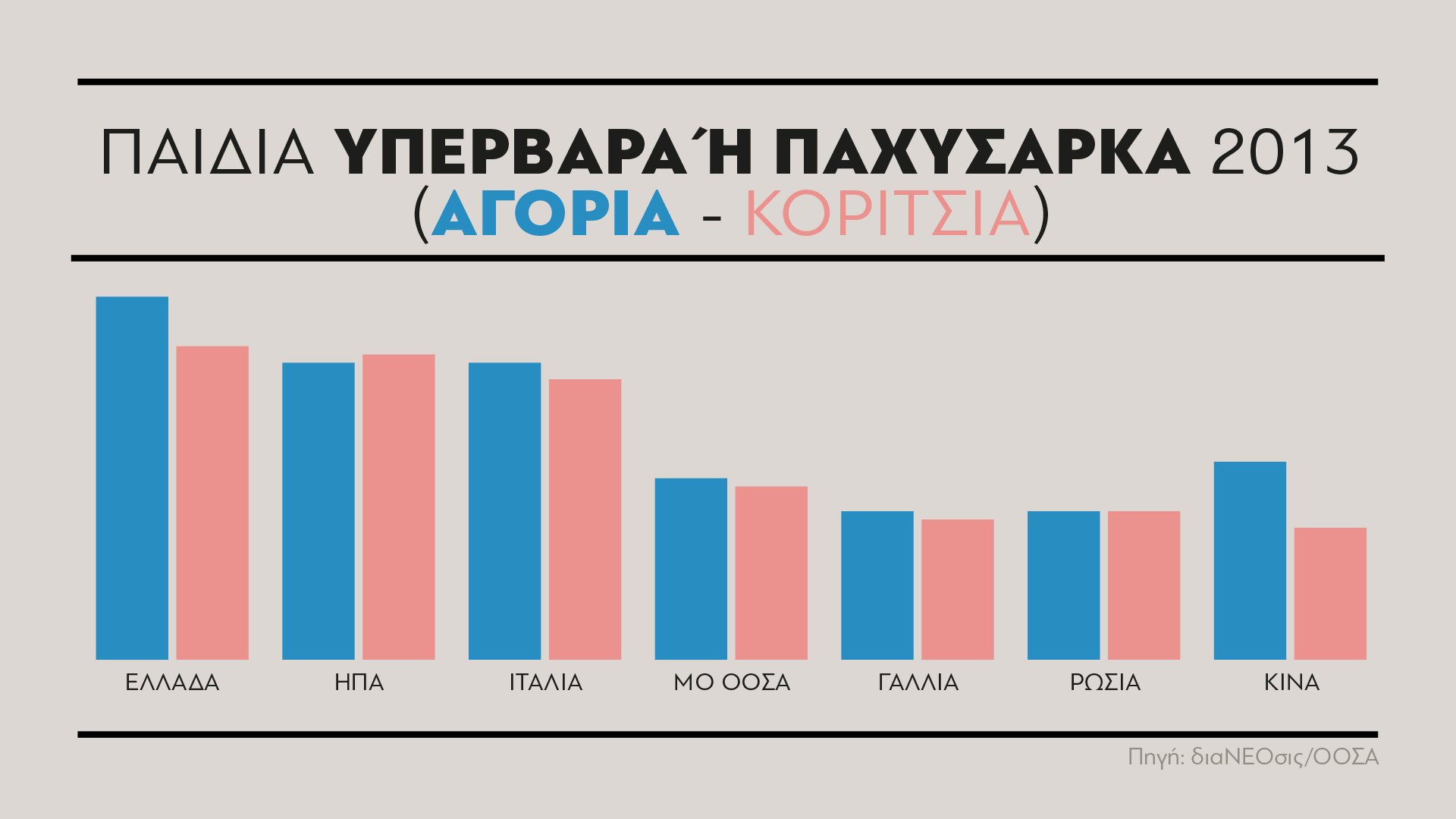 Τα συμπεράσματα 
από την επεξεργασία των ερωτηματολογίων που δόθηκαν στους μαθητές της Β΄ Λυκείου σχετικά 
με τις διατροφικές τους συνήθειες:
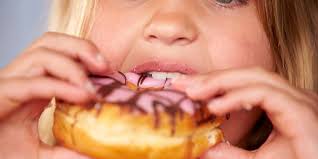 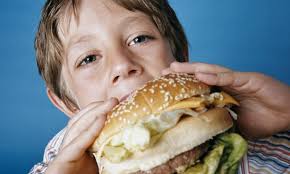 ΚΟΡΙΤΣΙΑ                ΑΓΟΡΙΑ
Στέλλα 
			  Αθηνά 
			  Ναταλία 
 			  Σάουσαν 
				&
			  Γιώργος